Contributions to Astronomy domain : The Virtual Observatory, GMRT and SKA
Content
About Persistent Systems
Partnership with Astronomy projects
Offerings cutting across an Observatory life cycle
The Virtual Observatory
GMRT Proposal submission & data archive system
SKA – Telescope Manager,  Observation Mgt & SaDT
SKA – Involvement in Scaled Agile – SAFe approach
Future plans- areas of collaboration
Persistent at a glance
Product Development
Enabling those in the business of software and those building software driven business
Technologies
AI, ML and Data
Cloud Services
Identity, Access and Security
Software Product Engineering
Industries
Banking, Financial Services and Insurance
Healthcare andLife Sciences
Industrial 
Software and Technology
In Numbers
$480.97MFY’19 revenues
10000+ employees
15+ countries
3
Global footprint
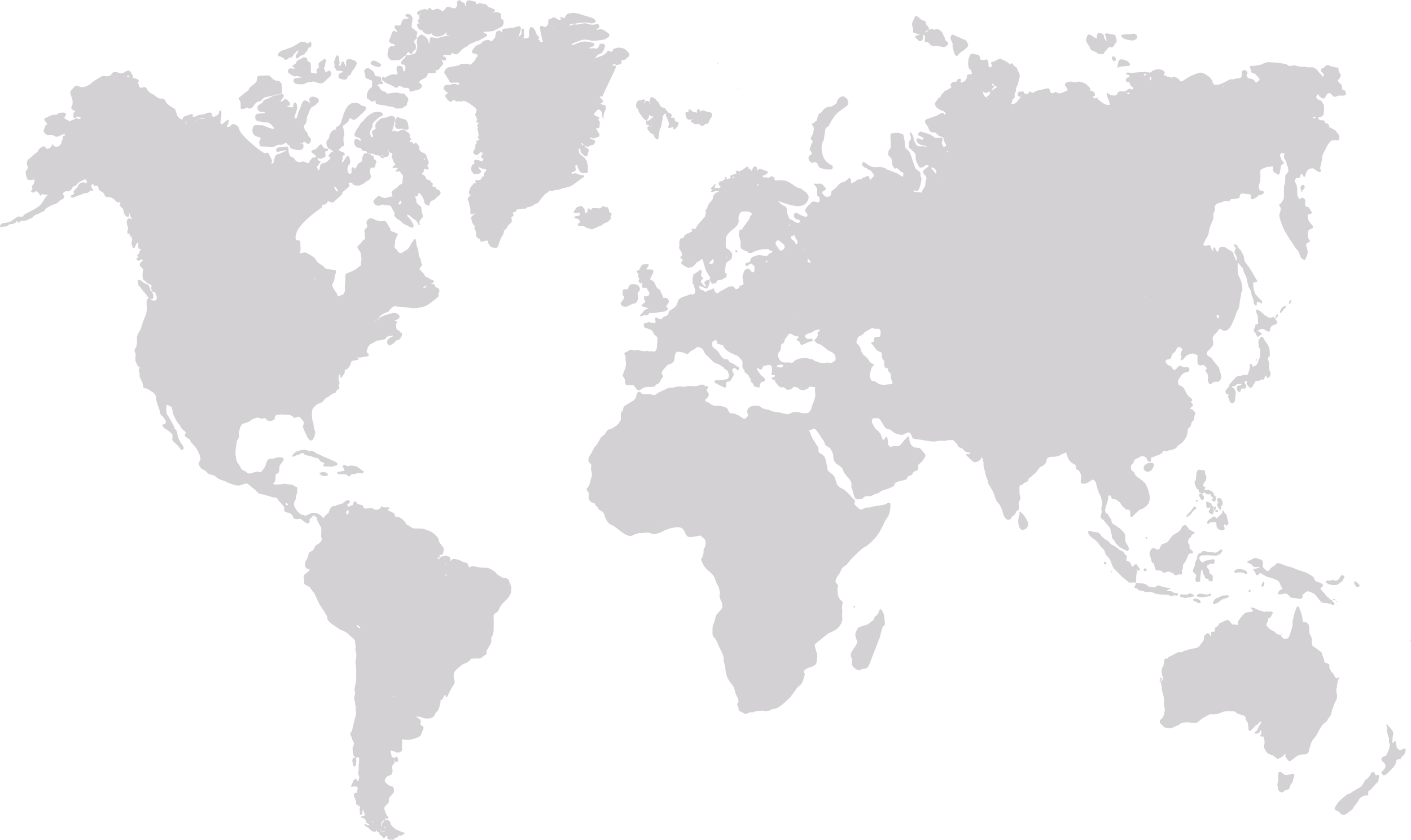 The Netherlands
Canada
Germany
UK
Switzerland
Ireland
Austria
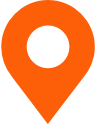 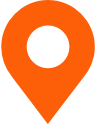 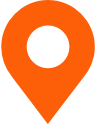 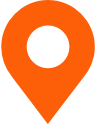 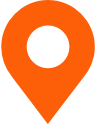 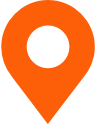 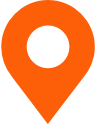 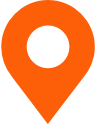 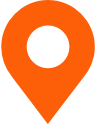 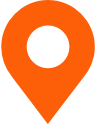 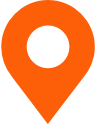 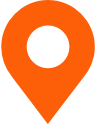 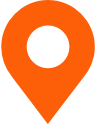 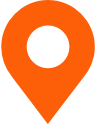 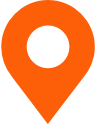 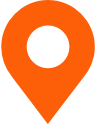 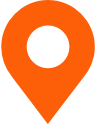 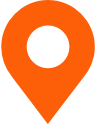 Japan
France
USA
Israel
Mexico
India
Malaysia
Singapore
Sri Lanka
South Africa
Australia
4
Nearly 25 years of working with Astronomers !
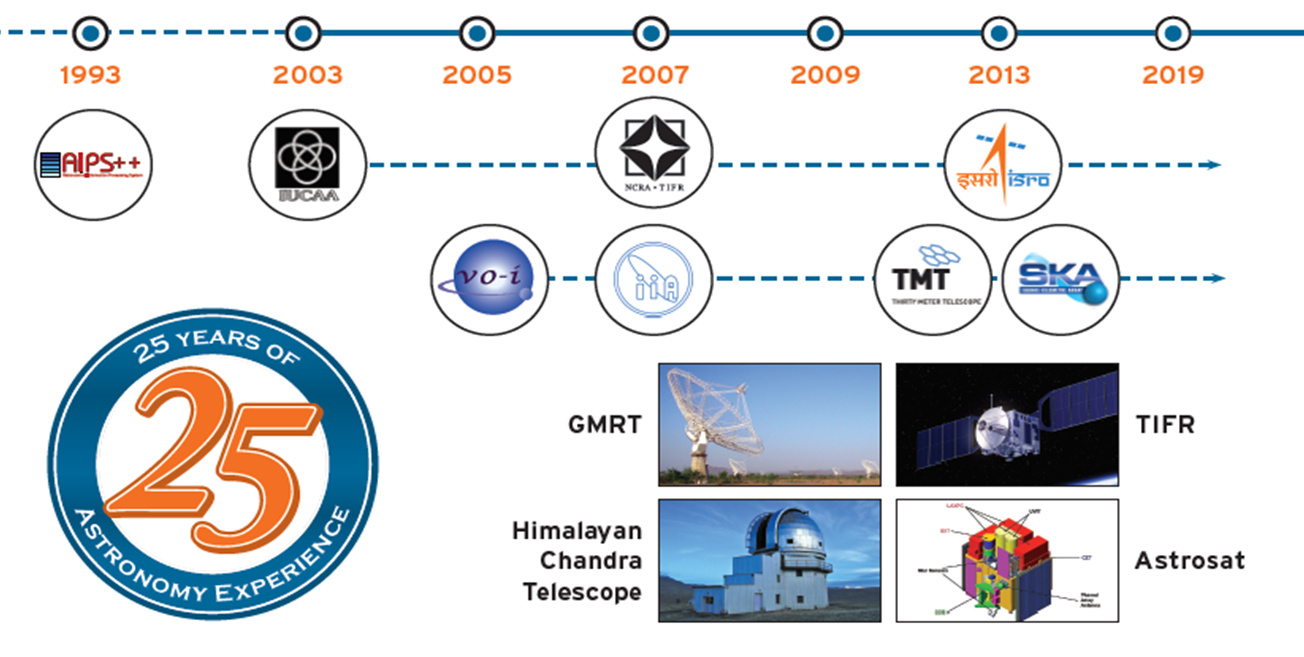 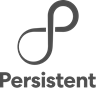 [Speaker Notes: Strong long term partnership with the astronomy domain. Our experiences dates back to the early days of AIPS++ development moving on to being actively involved in VOI project for 10 _ years and then getting involved on various projects for GMRT, AstroSat, TMT and SKA …I will be talking about it shortly]
Our offerings cut across the entire life-cycle of an observatory
Post observation processing: Visualization tools built under VO
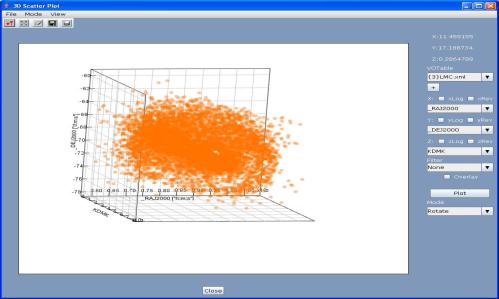 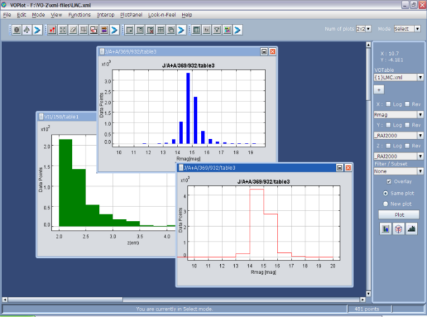 Tools for visualization of astronomy data
Engagement Highlights:
Rich and interactive tools for web-based version as well as a standalone desktop application.
Data support for VOTable, FITS  or ASCII format
Scatter Plot (2D, 3D)
Histogram, Spherical projection plots
Statistics and Cone Search directly on plots
Interoperability using SAMP
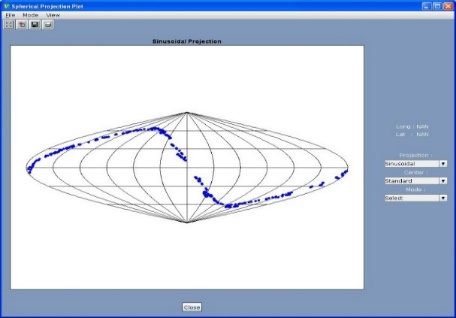 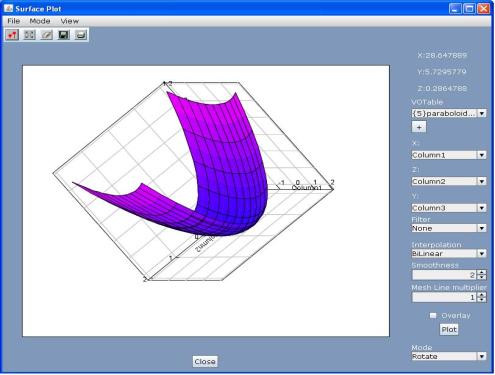 [Speaker Notes: These are some snapshots of the visualization tools that we developed as part of VO-I project. Data in various formats like VOTable FTS and ASCII was loaded into these tools and user could view it in different plots . Interoperability within the VO word was achieved using SAMP]
NAPS – GMRT Proposal Submission Tool and Online Data Archive
Developed web based system for automating proposal submission ,review and management process of GMRT
Workflows for Principal Investigators, Review committee, Time Allocation Committee members, Operation staff , Scheduler implemented as part of this system 
Developed Data Archive system for GMRT observation files  to archive, query and download the GMRT data  in a virtual observatory compatible manner as per access policies 
Releasing data products generated by SPAM data pipeline via GOA
Enhancing data pipeline for uGMRT
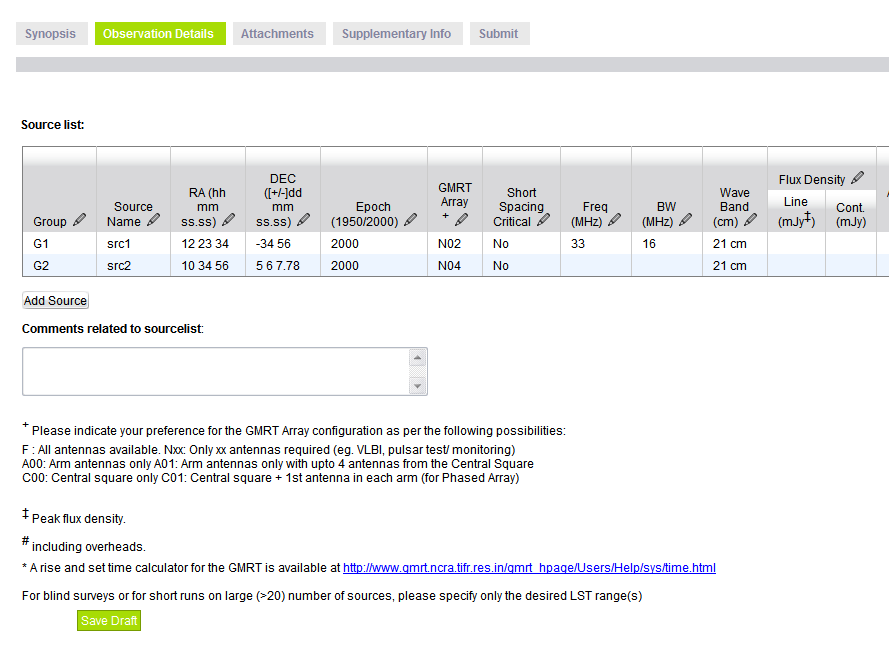 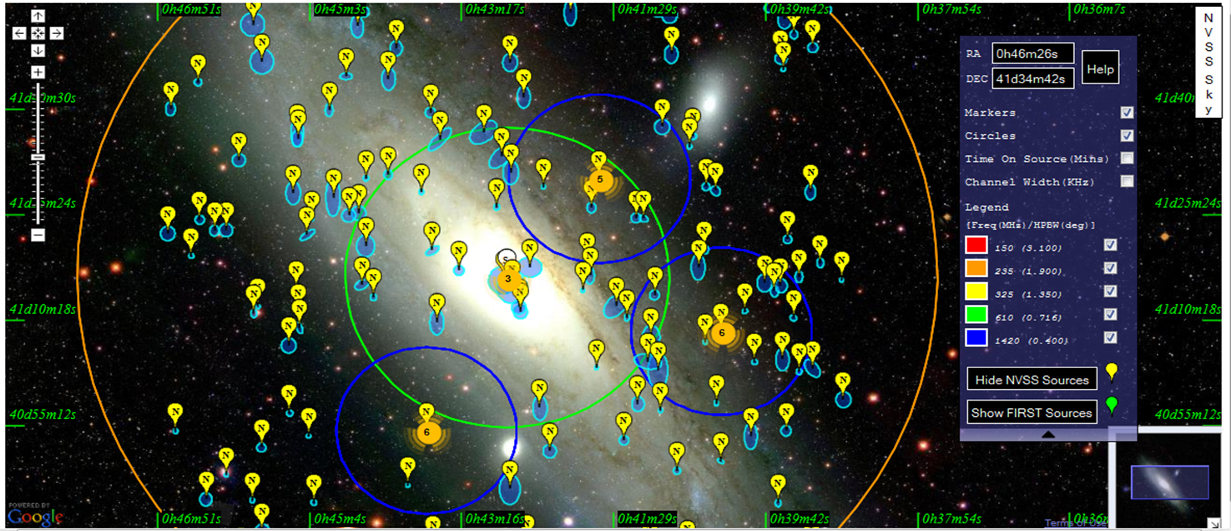 [Speaker Notes: In a conference held  last year at ESO Garching, we realized that we are the pioneers in upgrading the technology stack and having polished automated workflows for proposal submission systems.
Currently, we are in the process of integrating sign in to this system using resrearcher’s OrcIds. For those who are not aware about OrcId, its a unique, personal, persistent identifier for researchers that distinguishes you from every other researcher and enables you to link your publications to your unique record, ensuring your work is recognized. 

Got understanding …experience of observed raw data, processing, file formats, units, science goals workflows. this Helped in contributing to a much larger telescope - SKA]
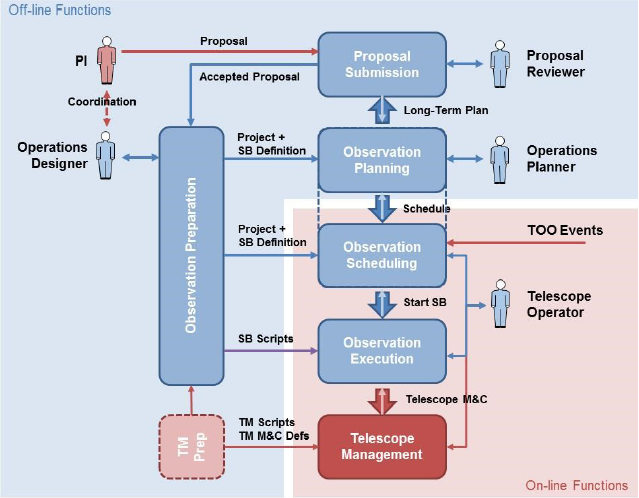 SKA Observation Management
Engagement Highlights
Design of Proposal Submission System and Proposal Management System
Prototyping activities
Technology down -selection
Performance benchmarking
Interfacing with databases and AAA systems
Designing Observation execution scripts and scheduling block definition
Engineering UI for telescope monitoring & control
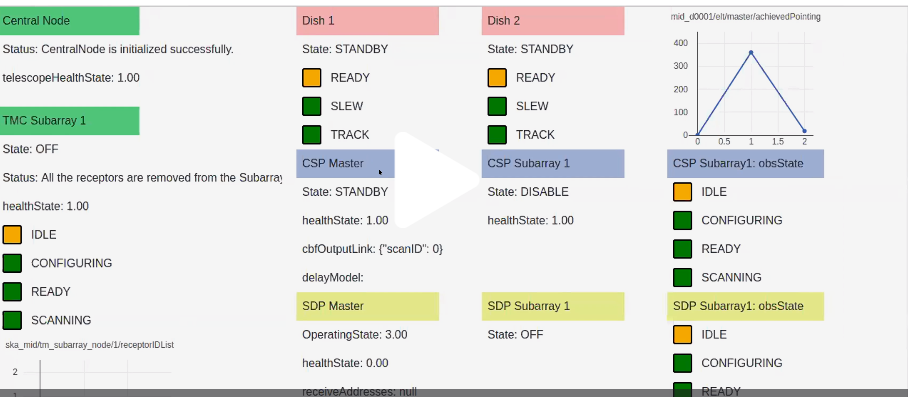 [Speaker Notes: Involved in Telescope Manager (since Concept of Design Review), and Signal and Data Transport (since Preliminary Design Review).
Design involved identifying roles types of proposals (toO, joint proposals, shared propsals etc). Studied existing proposal submission tools – norh star, alma, hct, gemini
To keep up with the high rates of proposals submission during peak proposal deadline time, availably and scalability important.Tech downselction, prototyoing and performance benchmarking was carried to identify the performance bottlenecks in design.
Online function ,SB crucial input to telescope management, All packages like TM, Signal Data processing, Central signal processing interface with each other using the SB definition. 
During the designn phas,e we also contributed to the Signal and Data transport package na dnetwork mamager package.]
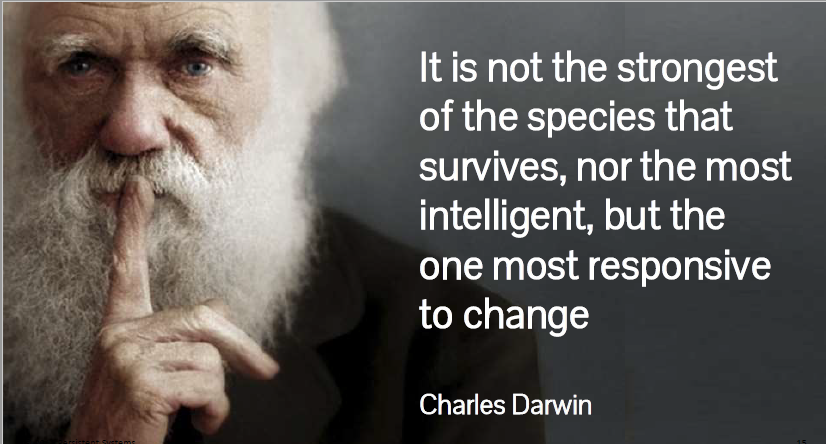 10
© 2019 Persistent Systems – Confidential
[Speaker Notes: To take care of what Charles Darwin said,KA has righly apodeted the approach of Scaled Agile for marching steadily towards the telescope construction.
Involving all stakeholders and meeting the end goal such a huge geographically distributed team structure is a big challenge…next slide]
SKA - Scaling SAFely
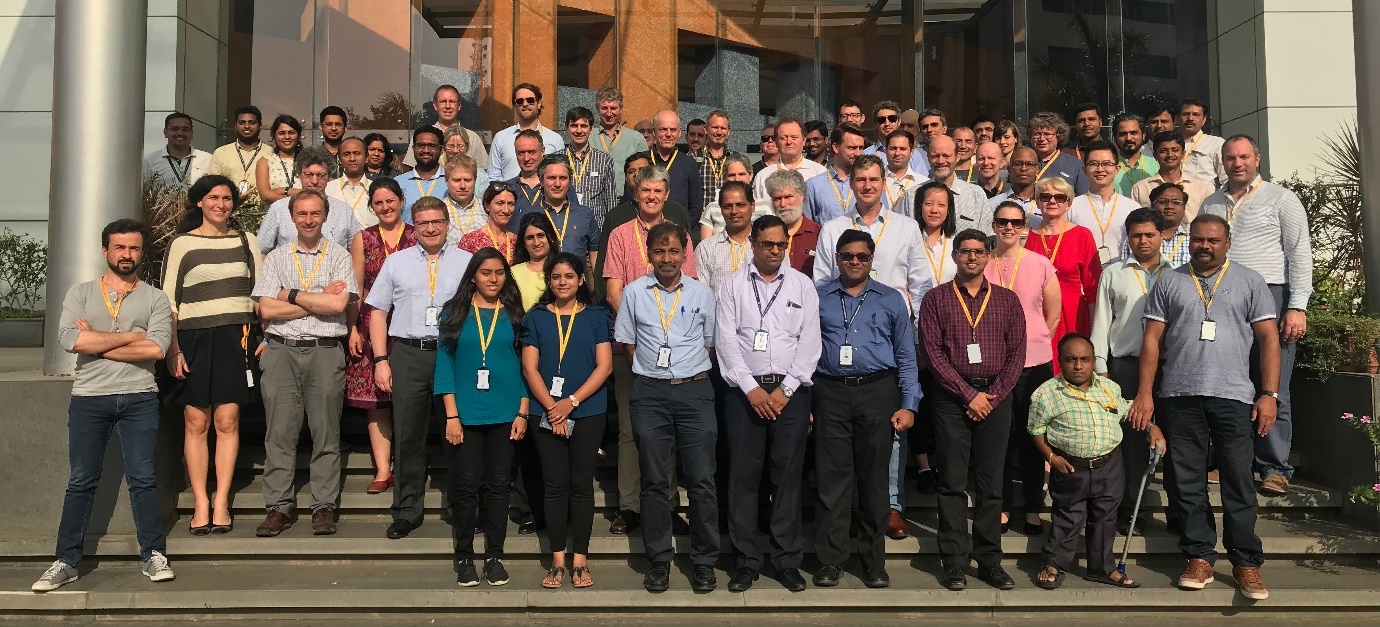 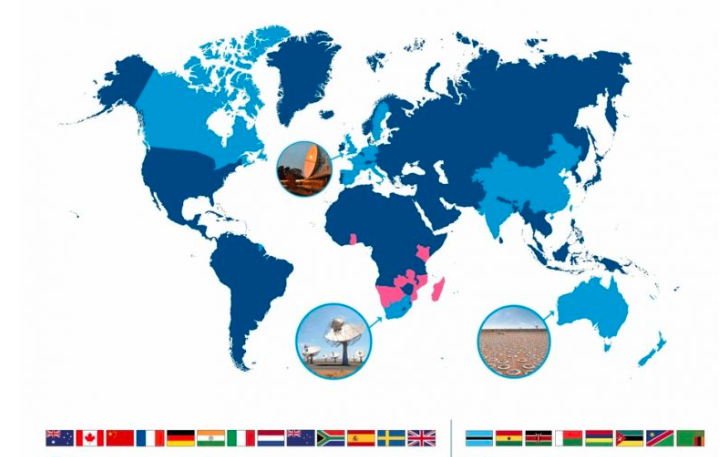 Contributions to the Agile Development team
Persistent is a Gold partner to Scaled Agile Inc 
Product Manager in the SKA SAFe solution management team
Roles of Scrum master and Release train engineer
Hosted and facilitated a Program Increment planning event 
Organised Design thinking workshop
[Speaker Notes: We run 13 weeks program increments, divided in 5 2-weeks development sprints, and one 3-weeks innovation and planning sprint.
Each team plans and iterates on the same cadence every two weeks.  We have our presence in the solution management team to contribute to the features, business value and drive the release train smoothly. 
We as Indian team recently hosted PI planning in India.Be it a  product, software or a telescope , its always for the end users. Its important to be in the boots of the end users and design the system.Design thinking teaches us this way.  We have conducted workshops for SKA business owners, product managers and all stakeholders .]
Possible Collaboration Areas
Possible collaboration areas :
[Speaker Notes: With our vast experience in this domain and technical expertise gained over all these years, we are keen to collaborate further on various areas like…]
Possible Collaboration Areas
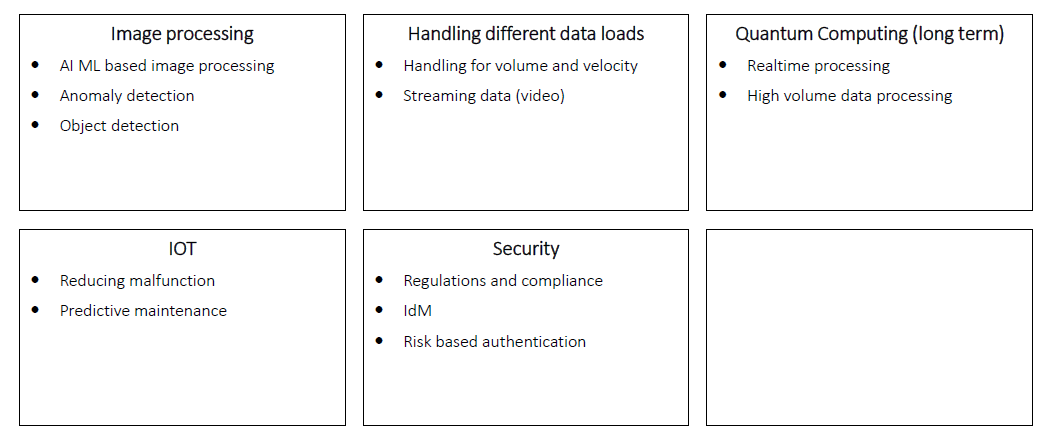 Possible collaboration areas :
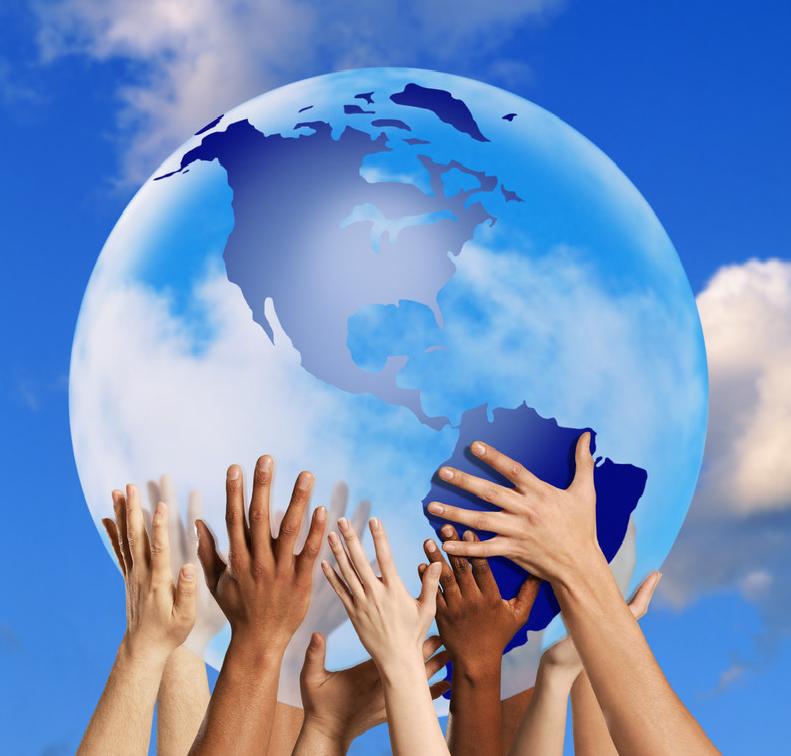 Thank you!
Snehal Valame   snehal_valame@persistent.com
[Speaker Notes: We are passionate about SKA and excited to grow our collaboration…]